Projet N°510 986 ISTeMag
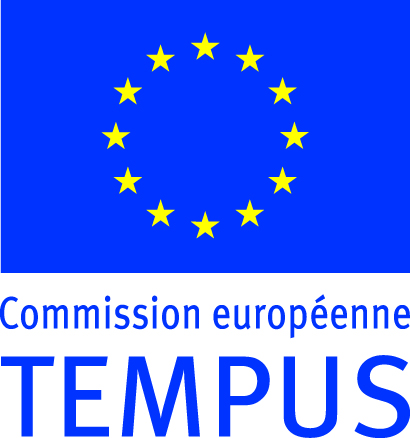 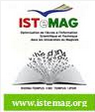 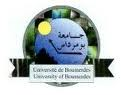 Optimisation de l’accès à l’information 
Scientifique et Technique dans les Universités du Maghreb
13 Mai 2013
Présentée par  Mme F.Zerari
et Mme N.Allouche
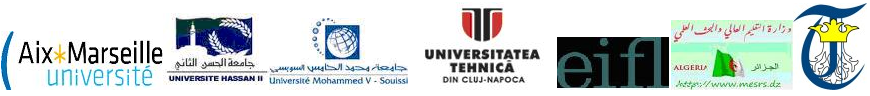 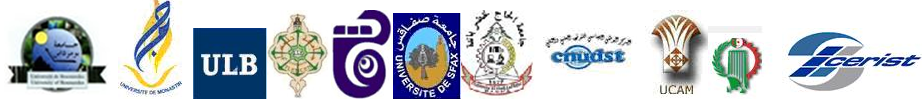 Plan
Présentation du projet
ISTeMAG s’adresse à des institutions d’enseignement supérieur du Maghreb. L’objectif général du projet vise, sur une période de 3 ans (2010-2012), à l’optimisation de l’accès à l’IST des universités bénéficiaires.
Période d’éligibilité:15  octobre 2010-14 octobre 2013Financement du projet:- Subvention TEMPUS : 887.995,15EUR- Cofinancement: 98.700,00EUR- Cout total: 986.695,15EUR
Objectifs spécifiques du projet
Etablir un bilan détaillé des conditions d'accès à l'IST pour les enseignants-chercheurs et les étudiants des universités maghrébine

 Créer des portails documentaires des bibliothèques universitaires

 Créer des consortia documentaires afin d'appuyer la négociation collective de l'accès en ligne aux principales sources d'information

 Définir et mettre en place une politique institutionnelle d'archives ouvertes 

 Lancer effectivement les activités de ces structures et politiques 
diffuser cette expérience en vue de sa généralisation à l'ensemble des institutions d'enseignement supérieur des trois pays.
Partenaires
Partenaires Européens:
Université Libre de Bruxelles –ULB (Belgique)
Université d’Aix Marseille
Université Technique de Cluj-Napoca ( Roumanie)
Electronic Information for Libraries – Eifl 
Université Transilvania de Brasov (UTBV) 
Partenaires Maghrébins
Algérie :
Ministère de l’Enseignement Supérieur et de la Recherche Scientifique.
Université Abou Bekr Belkaid de Tlemcen
Université M’Hamed Bougara de Boumerdès
Centre de Recherche en Information Scientifique et Technique – CERIST.
Université Hadj Lakhdar de Batna
Maroc :
Université Cadi Ayyad de Marrakech
Université Hassan II de Casablanca
Université Mohammed V – Souissi de Rabat 
Tunisie :
Université de Monastir
Université de Gafsa
Université de Sfax
Centre National Universitaire de Documentation Scientifique et Technique CNUDST
Site web www.istemag.org
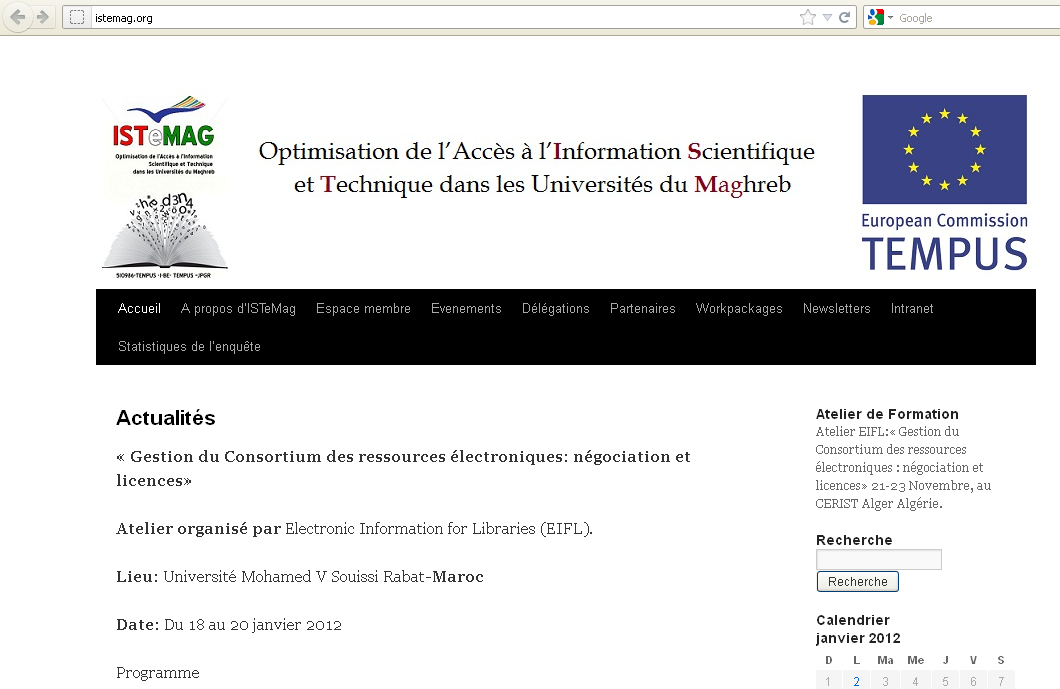 Plan de travail en lot
Résultats du projet
Visibilité de la production nationale à travers une politique institutionnelle d’archives ouvertes
WP4 politique institutionnelle d’archives ouvertes
Pourquoi une archive institutionnelle ?
Pour les chercheurs:
Accès libre et gratuit à des publications scientifiques de qualité;
Intégration des réseaux scientifiques;
Augmentation de la visibilité des chercheurs.

Pour les décideurs:
Mesure et évaluation de la production des laboratoires de recherche;
Centralisation et diffusion du  patrimoine scientifique de l’Université;
Valorisation de la recherche;
Définition des thématiques prioritaire de la recherche scientifique.
[Speaker Notes: Définir les thématiques prioritaires de la recherche
Projets de partenariats]
WP4 politique institutionnelle d’archives ouvertes
Quoi déposer?









Qui dépose?
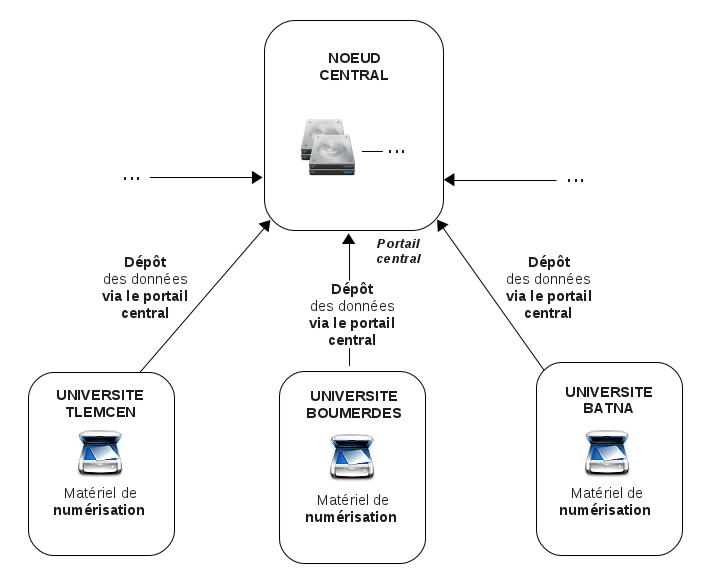 Établissement n
Établissement 1
Établissement 2
…
Stratégie d’organisation de la solution adoptée
Organisation centralisée:
Portail commun national pour la consultation et les dépôts
Géré et administré d'une manière centralisée
Permettra:
Diminution des coûts
Un seul point à administrer, 
     à configurer, et à surveiller
Intégration aisée d’autres 
     établissements
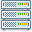 11
Stratégie régionale
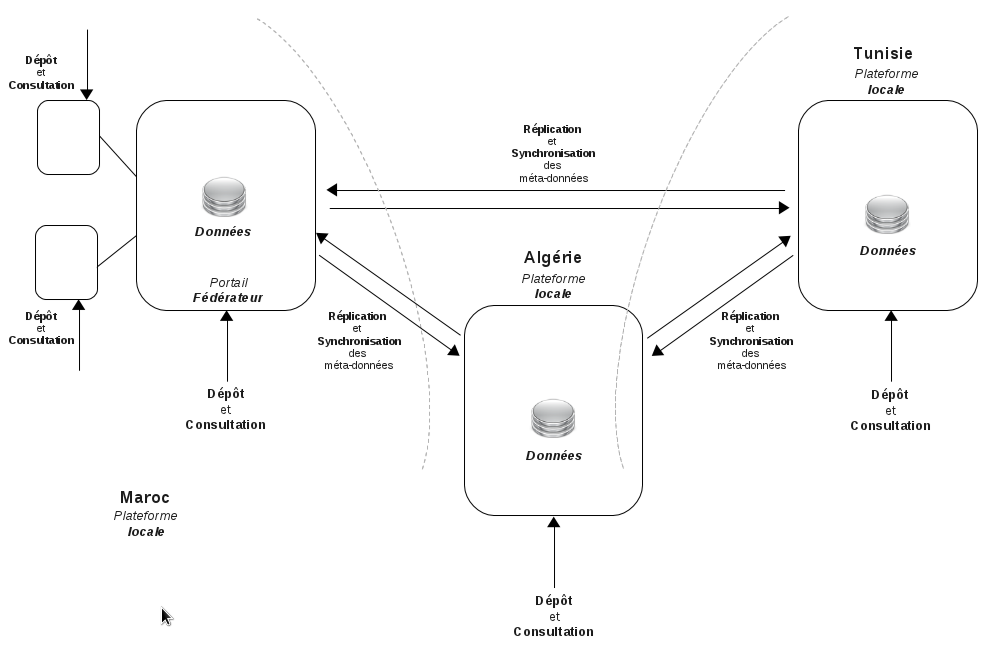 12
Plateforme de gestion des archives ouvertes Dspace
Dspace est fréquemment utilisé en tant que plateforme pour l’archivage des documents des universités. Il permet le stockage des articles de recherche, des thèses, des livres et des rapports. 

 		DSpace permet la création de collections de documents et la gestion de communautés d’utilisateurs auxquelles des droits de consultation spéciaux peuvent être attribués. 

		Des processus de dépôt peuvent être définis pour chaque collection et des tâches assignées par des alertes mail.
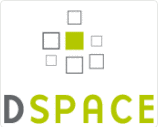 13
Dspace à l’UMBB: http://dlibrary.umbb.dz:8080/jspui
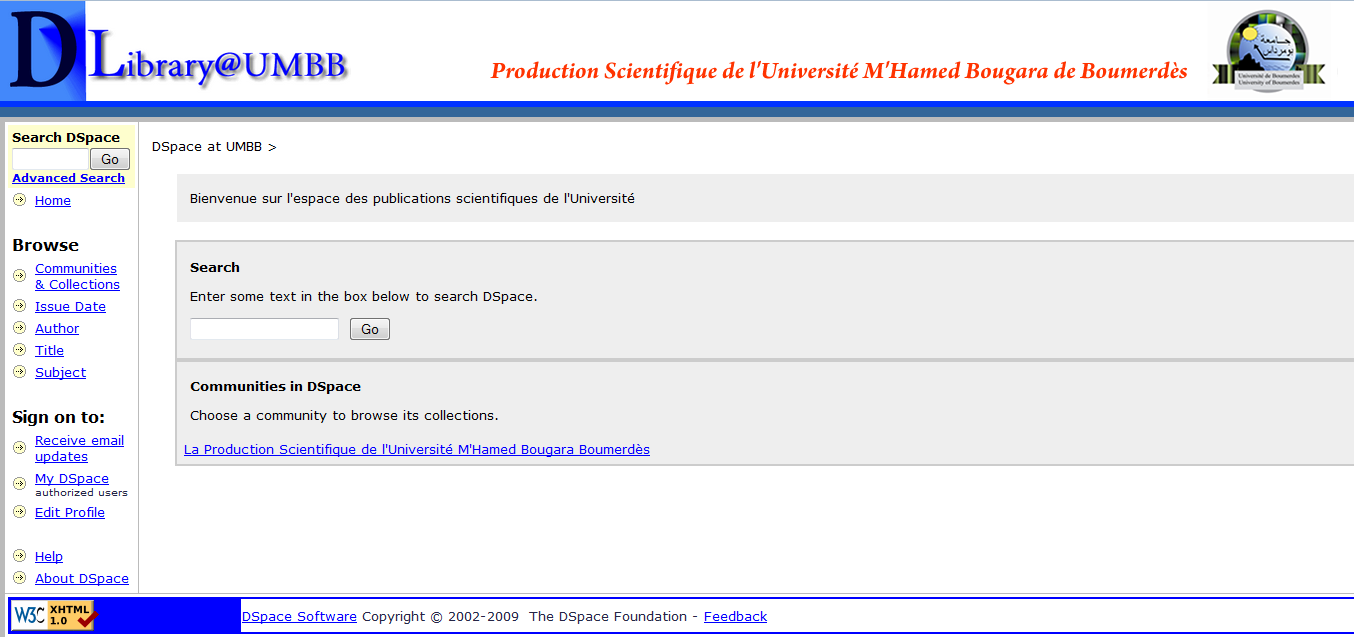 14
Communautés et collections
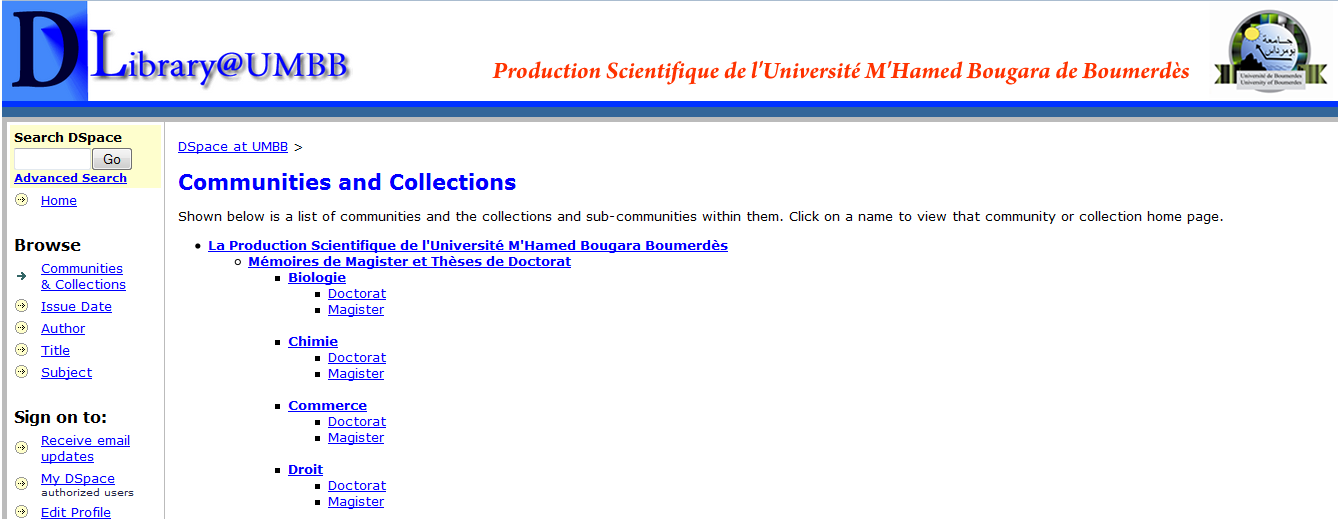 .
.
.
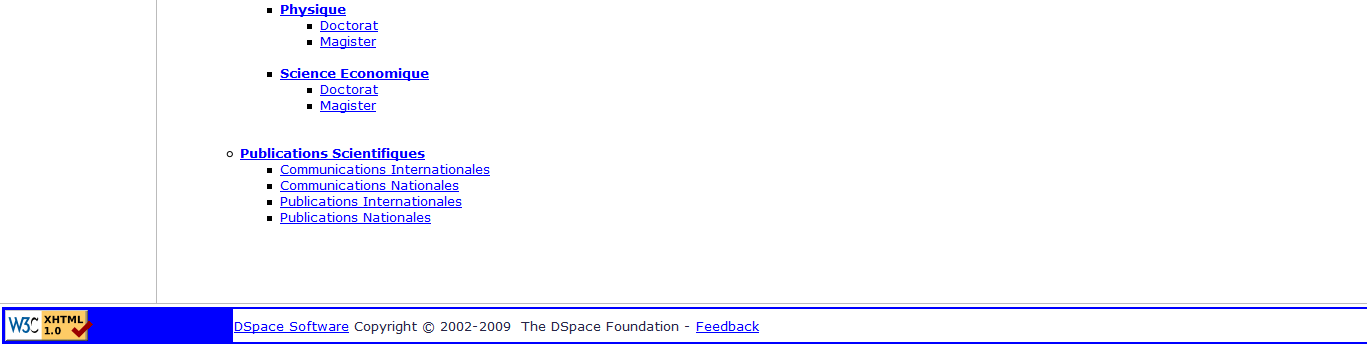 Recherche par Titre
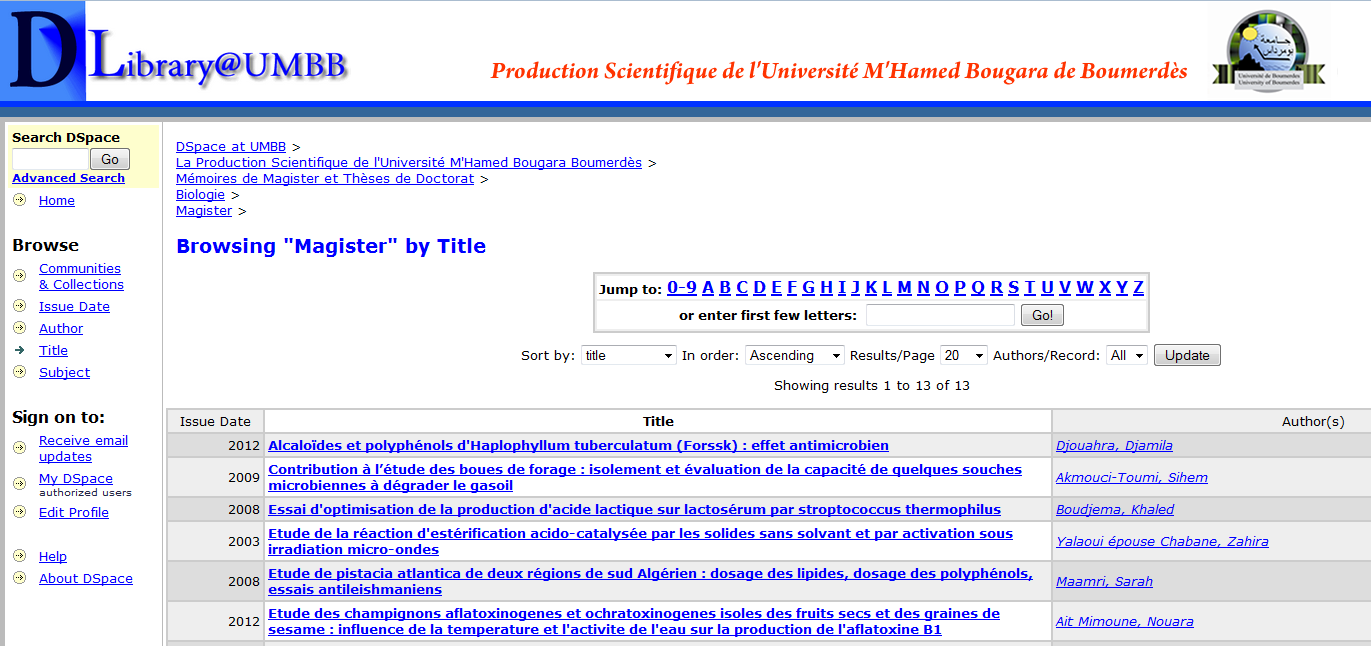 Recherche par Auteur
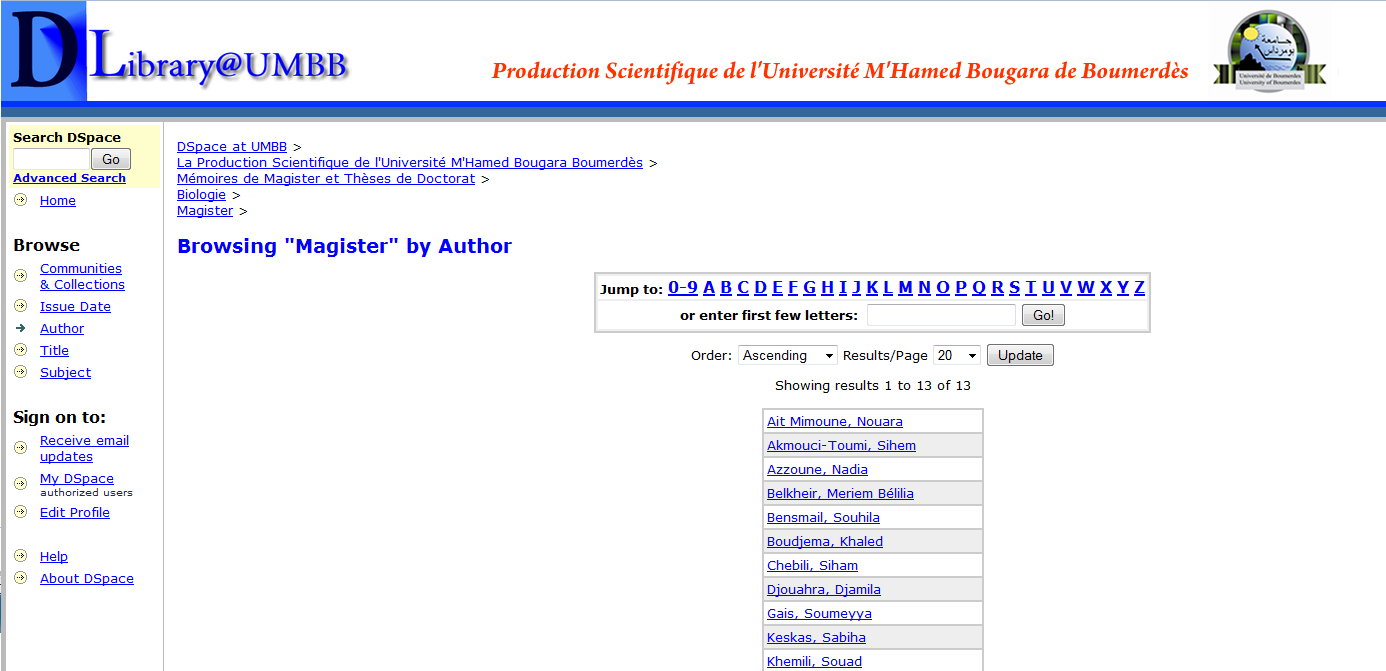 Espace personnel
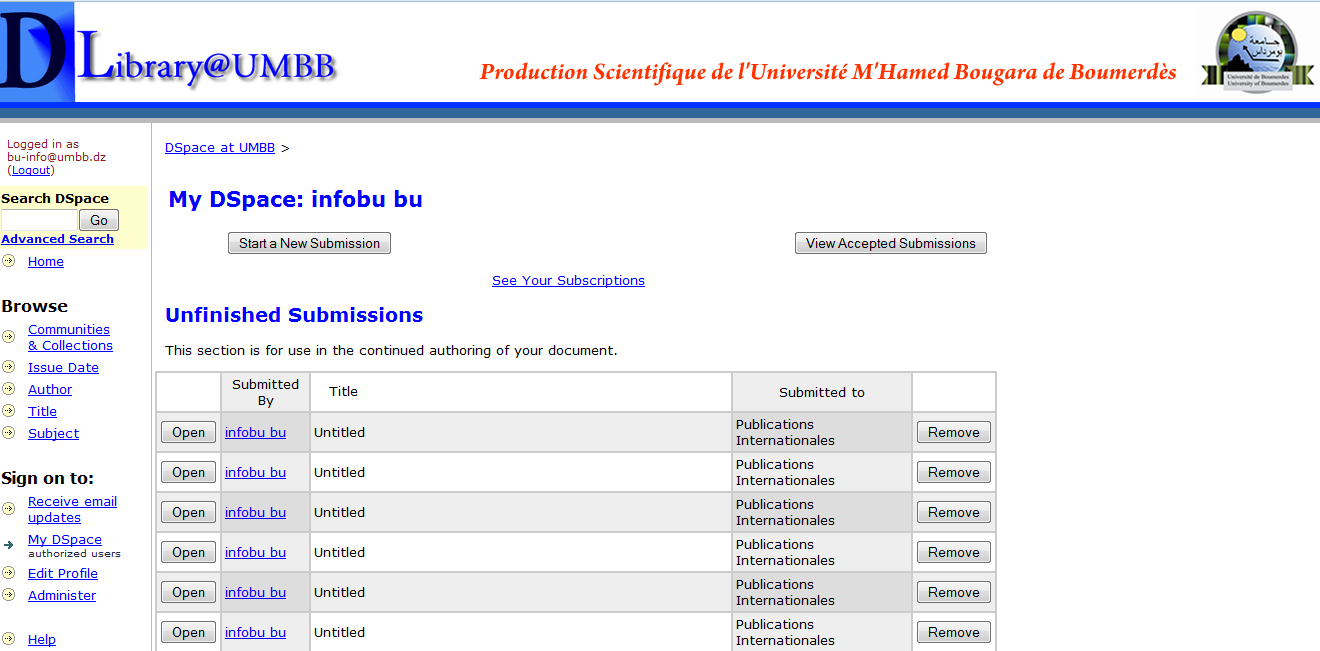 Déposer un article
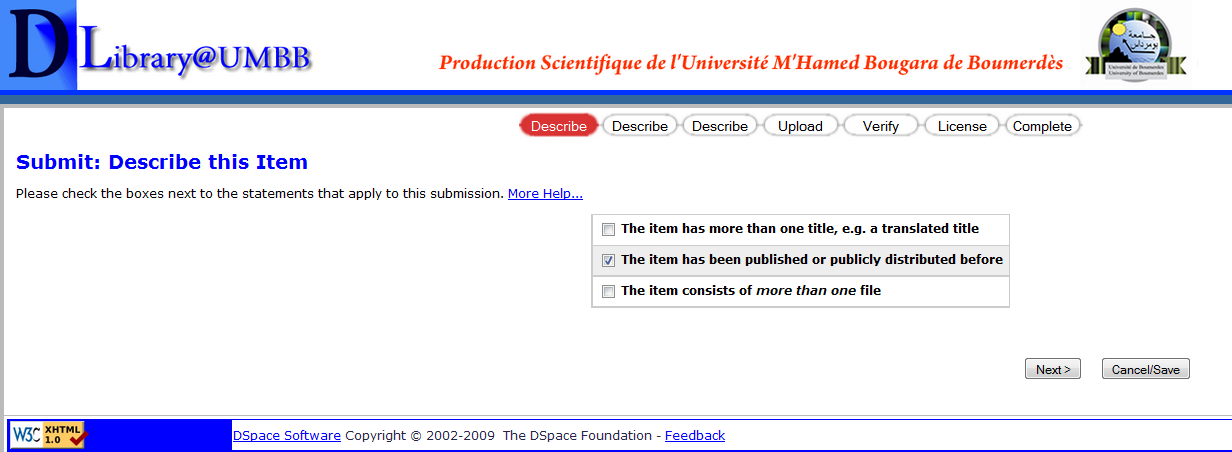 Déposer un article
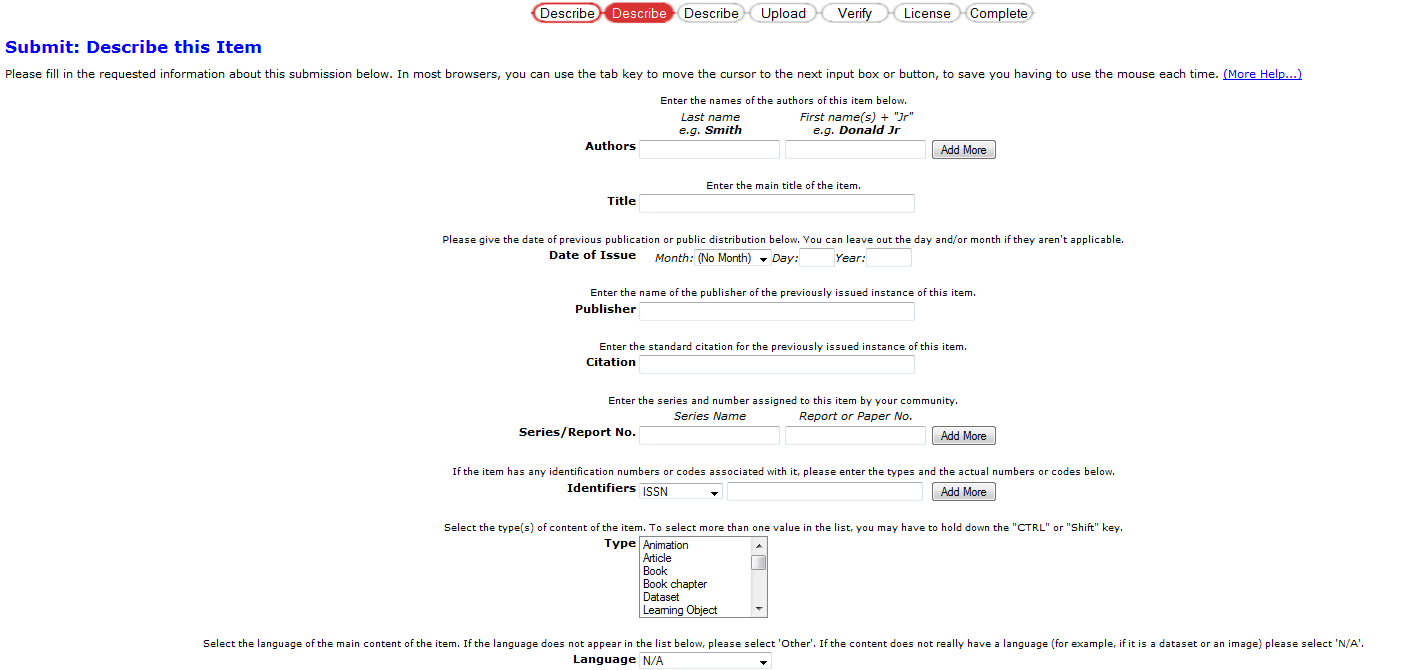 Exemple de notice
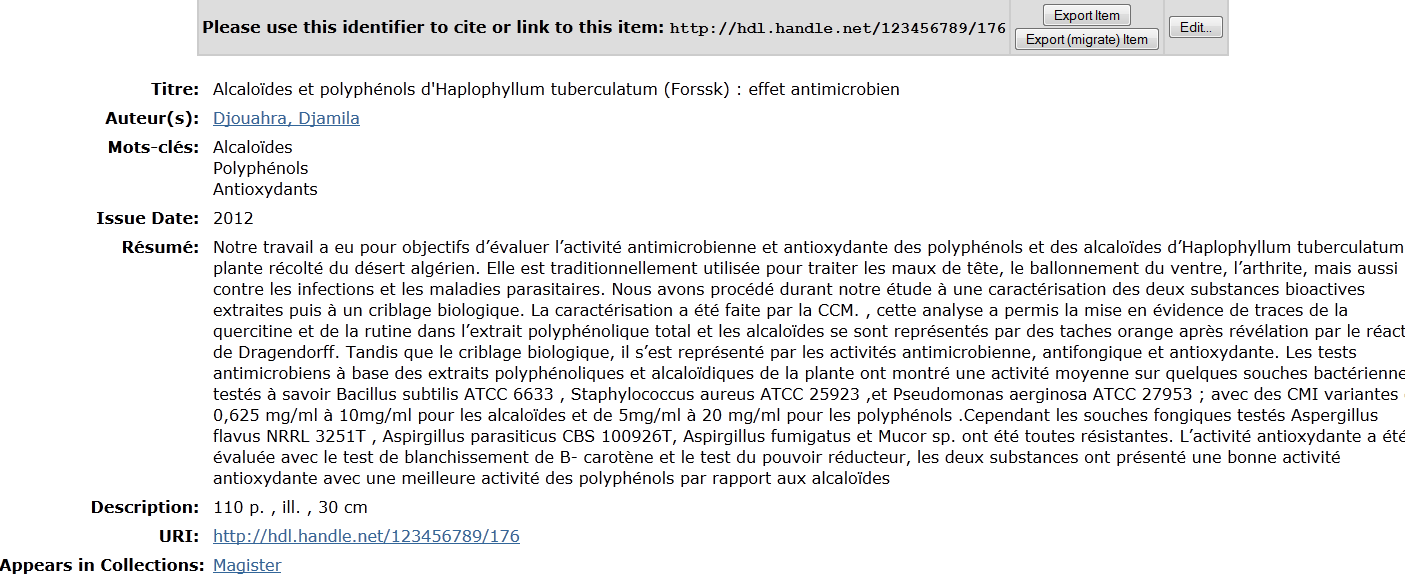 MERCI DE VOTRE ATTENTION